Virtual Townhall on Special Education
Presenters: Robert Borrelle & Gabriela Torres,
 Attorneys from Disability Rights California
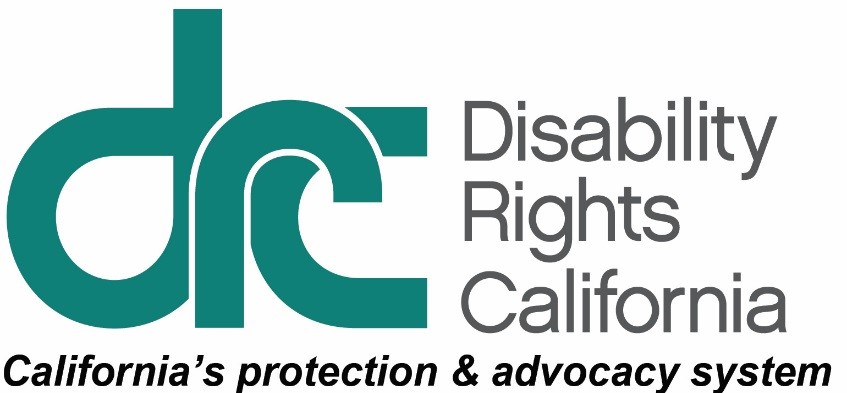 Tonight’s Agenda
Provide an Overview of Special Education Law
Explain Changes to Special Education Law During COVID-19
Provide Helpful Resources for Families
Answer Attendees’ Questions
Discussion/Q&A session
2
Disability Rights California
Our Mission as an Organization: 

Disability Rights California advocates, educates, investigates, and litigates to advance the rights, dignity, equal opportunities, and choices for all people with disabilities.
3
Individuals with Disabilities Education Act (IDEA)
The IDEA is the federal law that provides eligible children with disabilities an Individualized Education Program, or IEP
Children with IEPs have the right to a Free and Appropriate Public Education (FAPE) in the Least Restrictive Environment (LRE)
4
Individuals with Disabilities Education Act (IDEA)
IEPs provide special education instruction & related services
Examples of related services are speech/language therapy, occupational therapy, physical therapy, counseling, transportation, etc.
The IDEA gives families procedural protections:
Parent participation
Right to request an IEP meeting and assessments
Discipline Protections
5
Special Education Process
Initial IEP should take place within 60 days of signature of assessment plan
Annual IEP held yearly though parent can request IEP meeting at any time. 30 days.
School has 15 days to develop an assessment plan  and present to parent
Should occur every 3 years
IEP should be implemented once Initial IEP is signed.
School should assess in all areas of suspected need.
6
Individuals with Disabilities Education Act (IDEA)
The IDEA is not waived during COVID-19
Schools may deliver services differently to ensure the health & safety of students and teachers
Distance learning
Teletherapy
Small cohort classrooms
At-home in-person services, etc.
7
Senate Bill 98 – Emergency IEPs (Ed. Code Sec. 56345)
State law passed in June 2020
Applies when schools closed for 10+ days due to emergency
Must update IEP to describe how services will be delivered:   
Special education instruction and related services
Supplemental aids and services
Transition services
Extended school year (ESY)
Emergency plan must be in place by student’s next annual IEP
8
CDE Guidance: In-Person Services and Assessments
In “exceptional circumstances,” in-person services allowed to maintain student’s health/safety during distance learning
Essential Critical Infrastructure Workers
Social workers
Speech/occupational/physical therapists
Nurses
Behavioral health workers
Family care or respite providers
Schools may conduct special education assessments in person if done in compliance with public health guidance. Schools may also conduct assessments virtually or rely on existing data if testing is not possible.
9
DPH Guidance: Small Cohort Settings
Cohort Guidance authorizes small-group, in-person services in controlled, supervised, school settings. 
Maximum 14 students & 2 adults
No mixing between cohorts, with exception of 1:1 specialists 
Follow safety protocols (distancing, face coverings, cleaning etc.)
Not dependent on county health orders
LEAs are not required to offer cohort education. Districts must opt in.

The detailed guidance can be found a: https://www.cdph.ca.gov/Programs/CID/DCDC/Pages/COVID-19/small-groups-child-youth.aspx.
10
Advocacy Tips for Parents
Put your service or assessment requests in writing
Your school must provide a Prior Written Notice (PWN) explaining why it is accepting or rejecting your request. Make sure everything is in writing
Keep data and records
Services Log
Work samples
Read the IEP notes and make changes if necessary
Parent Addendum
Limited consent
11
Advocacy Tips for Parents
Pursue complaint options if necessary
Due Process Complaint with the Office of Administrative Hearings
Compliance Complaint with the California Department of Education
Discrimination Complaint with the U.S. Office for Civil Rights 

Review DRC’s SERR Manual for information regarding complaints.
12
What If My Child Can’t Wear a Mask in School?
Title II of the Americans with Disabilities Act and Section 504 of the Rehabilitation Act require schools to provide reasonable accommodations. 
You can ask the school for a reasonable accommodation to a face mask requirement if your child cannot wear one (for example, using a face shield instead). What is “reasonable” depends on the situation.  
This does not mean your child has the right to go to school without a mask. This may risk the health and safety of others.
13
Summary of Resources
CDE, COVID-19 Special Education Guidance:  https://www.cde.ca.gov/ls/he/hn/specialedcovid19guidance.asp
DRC COVID-19 Special Education Page and Form Letters: https://www.disabilityrightsca.org/post/coronavirus-k-12-education
Request for IEP Services, IEP Meeting, and IEP Assessment
Assessment Non-Compliance Letter
Limited Consent Form and Service Log
SERR Manual (English & Spanish): https://serr.disabilityrightsca.org/
DRC Facemask Publication: https://www.disabilityrightsca.org/post/know-your-rights-face-coverings-during-covid-19
14
Questions?
15